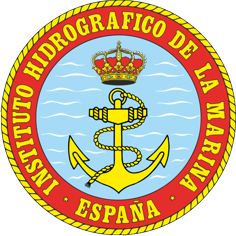 20a Reunión de la Comisión Hidrográfica Mesoamericana y del Mar CaribeCapacitación para la CHMAC /Training offerings  for MACHC
[ESPAÑA - SPAIN]
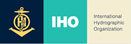 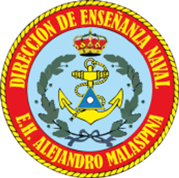 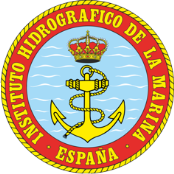 Instituto Hidrográfico de la Marina
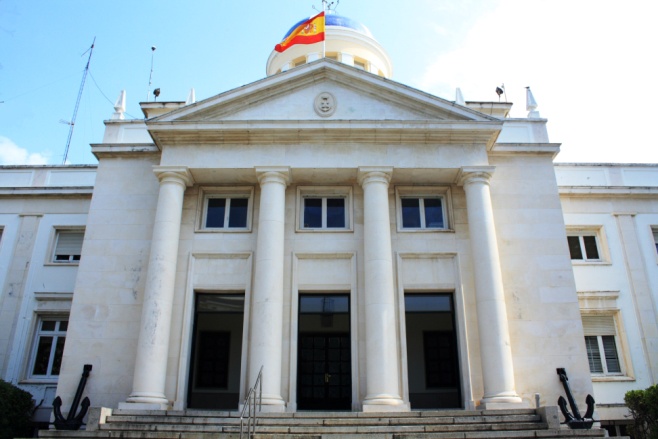 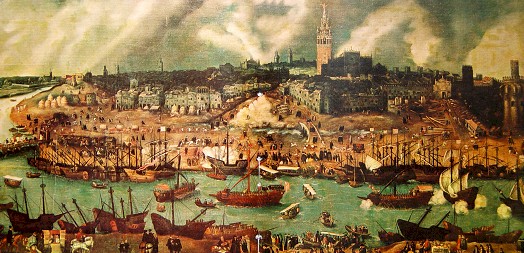 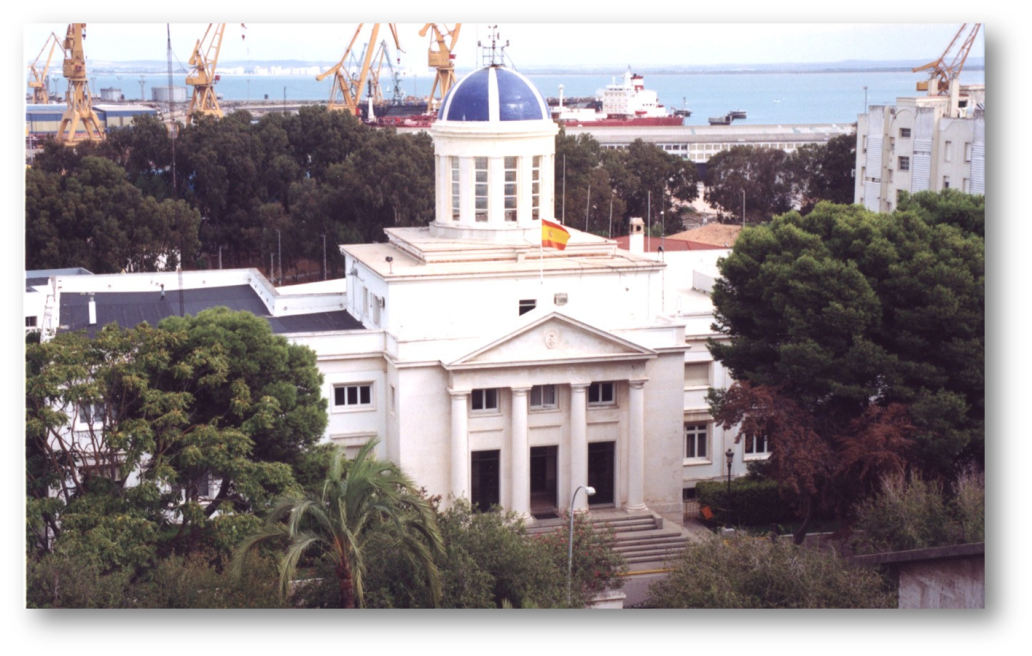 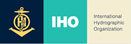 1
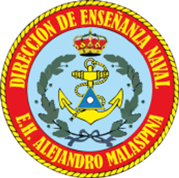 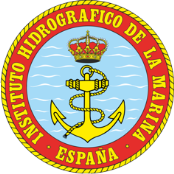 Instituto Hidrográfico de la Marina
Observador
Principales objetivos con la CHMAC/MACHC:
	- Compromiso/ commitment.
	- Seguridad a la navegación/ safety
	- Apoyar capacitación en español/ Support 	Capacity 		Building (CB) in Spanish language.
	- Acuerdos con países CHMAC/ Agreements with MACHC countries.
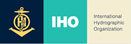 2
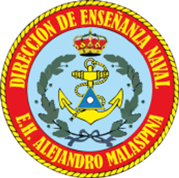 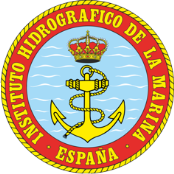 Instituto Hidrográfico de la Marina
IHM e Escuela de Hidrografía «Alejandro Malaspina».
Informe en web de la MACHC. 
CHA/HCA, CHMMN/MBSHC, CHAtO/EAtHC, CHMAC/MACHC, GT/WG OHI/IHO.
Medios y equipamiento. Conocimiento y capacidad/ Resources and equipment. Knowledge and capacity.
Coordinador NAVAREA III.
CB en español: 122 alumnos extranjeros desde 1969/ 122 foreign students from 1969.
Acuerdos con/ Agreements
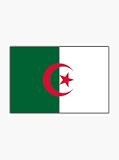 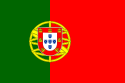 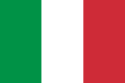 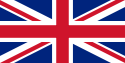 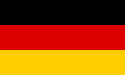 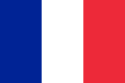 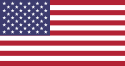 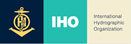 3
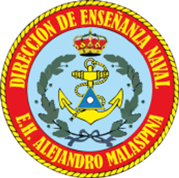 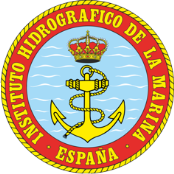 Instituto Hidrográfico de la Marina
CB en/in CHMAC/MACHC + CB en España/in Spain

Formación básica en español

Formación integral en español.

En España/ in Spain: 6 cursos.

En países de la CHMAC/in MACHC countries: 6 courses.
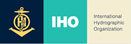 4
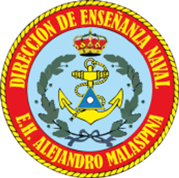 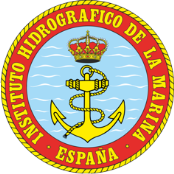 Instituto Hidrográfico de la Marina
Collaboration program with other countries
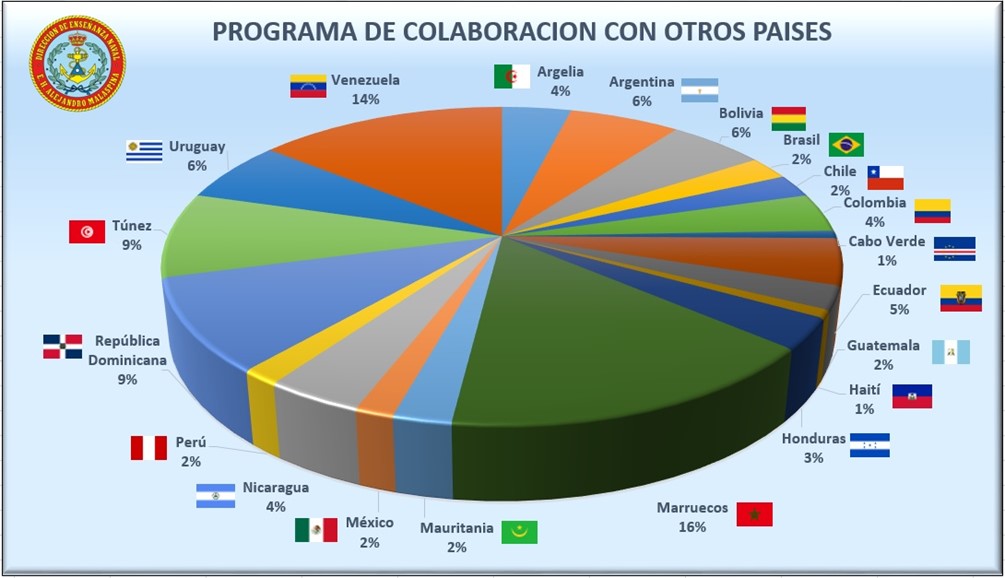 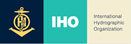 5
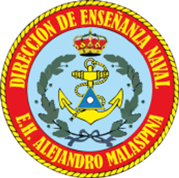 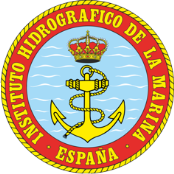 Instituto Hidrográfico de la Marina
Cursos CB
- En España/ in Spain.
	1. Curso de Hidrografía Cat. A OHI (10 meses)/Hydrography Cat. A IHO
	2. Curso de Hidrografía Cat. B OHI (10 meses)/ Hydrography Cat. B IHO
	3. Curso básico de levantamientos hidrográficos (8 semanas) / Basic Hydrographic 	Survey Course
	4. Curso medio de Hidrografía y Cartografía (15 semanas)/Medium Hydrographic 		Survey Course
	5. Curso de formación de manejo de equipos hidrográficos (8 semanas)/ 		Training course management of hydrographic equipment
	6. Adquisición y procesado de datos batimétricos (8 semanas)/ Acquisition and 	processing of bathymetric data
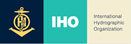 6
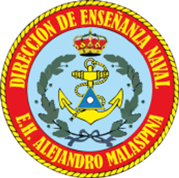 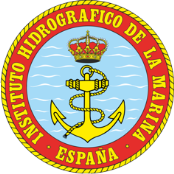 Instituto Hidrográfico de la Marina
Cursos CB
- En países de la CHMAC/ in MACHC countries.
	1. Curso de procesado de sondadores multihaz (5 días)/MBES processing
	2. Curso básico de levantamientos hidrográficos (10 días)/ Basic Hydrographic 	Survey 	Course
	3. Curso de información de seguridad marítima -ISM (3 días)/ MSI Course
	4. Curso de levantamientos hidrográficos en puertos y aguas poco
	profundas (5 días)/Port and Shallow Water Survey Course
	5. Taller de clasificación del fondo marino (5 días)/ Seabed classification Workshop
	6. Taller de mareas y nivel del agua (5 días)/ Tides and Water Level Workshop
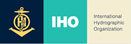 7
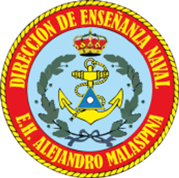 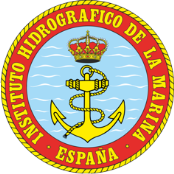 Instituto Hidrográfico de la Marina
Curso de Hidrografía Cat. A OHI – Cat. B OHI
- En español.
- hasta 4 + 4 alumnos extranjeros
- todos los años del 1 de Septiembre al 30 de Junio.
- Alumnos deben tener formación adecuada.
- Con becas dependiendo del país.
- Materiales suministrados por España.
- Solicitudes: a través de la Agregaduría de Defensa de España, con copia a ihmesp@fn.mde.es
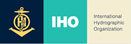 8
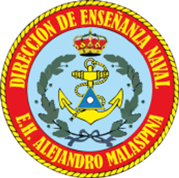 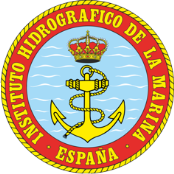 Instituto Hidrográfico de la Marina
Curso básico de levantamientos hidrográficos
- En español.
- hasta 2 alumnos extranjeros
- 13 enero al 13 marzo 2020- 21- 22- 23.
- Cabos y marineros principalmente.
- Con becas dependiendo del país.
- Materiales suministrados por España.
- Solicitudes: a través IHM ihmesp@fn.mde.es, pendiente gestionar a través de la Agregaduría de Defensa de España.
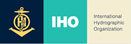 9
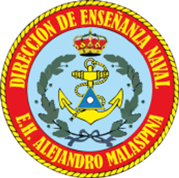 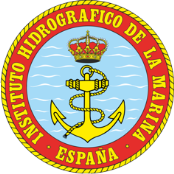 Instituto Hidrográfico de la Marina
Curso medio de Hidrografía y Cartografía
- En español.
- hasta 2 alumnos extranjeros
- 1 de septiembre al 11 de diciembre 2020- 21- 22- 23.
- cabos y cabos primeros principalmente. Se admiten suboficiales. Es un módulo del curso de Hidrografía Cat. B.
- Con becas dependiendo del país.
- Materiales suministrados por España.
- Solicitudes: a través IHM ihmesp@fn.mde.es, pendiente gestionar a través de la Agregaduría de Defensa de España
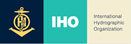 10
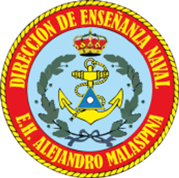 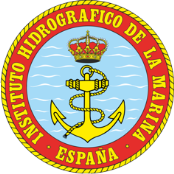 Instituto Hidrográfico de la Marina
Curso de formación de manejo de equipos hidrográficos
- En español.
- hasta 2 alumnos extranjeros
- 15 abril al 15 junio 2020 y 2022.
- cabos primeros, cabos y marineros principalmente.
- Con becas dependiendo del país.
- Materiales suministrados por España.
- Solicitudes: a través IHM ihmesp@fn.mde.es, pendiente gestionar a través de la Agregaduría de Defensa de España.
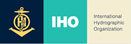 11
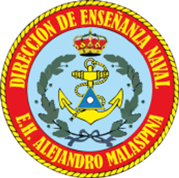 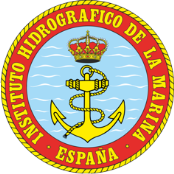 Instituto Hidrográfico de la Marina
Curso de adquisición y procesado de datos batimétricos
- En español.
- hasta 2 alumnos extranjeros
- 15 abril al 15 junio 2021 y 2023.
- oficiales y suboficiales con curso Hidrografía Cat. A o B.
- Con becas dependiendo del país.
- Materiales suministrados por España.
- Solicitudes: a través IHM ihmesp@fn.mde.es, pendiente gestionar a través de la Agregaduría de Defensa de España.
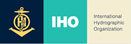 12
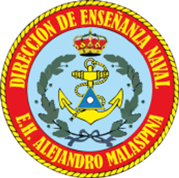 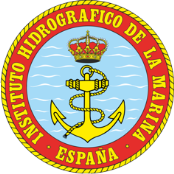 Instituto Hidrográfico de la Marina
Becas españolas / Spanish Schoolarships
(se gestiona alojamiento en Residencia Naval/ accommodation is managed in Naval Lodging)

30 euros diarios/daily + Seguro médico/Medical and life insurance para/for (se gestiona alojamiento militar): 
Bolivia, Colombia, Cuba, Ecuador, El Salvador, Guatemala, Honduras, Nicaragua, Panamá, Perú, Uruguay. 
15 euros diarios/daily + Seguro médico/Medical and life insurance para/for: 
Argentina, Chile, México, Rep. Dominicana, Venezuela.
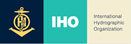 13
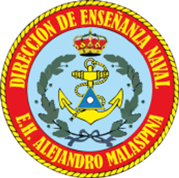 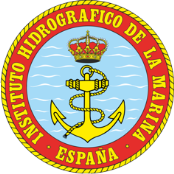 Instituto Hidrográfico de la Marina
Proyectos bilaterales de colaboración/ bilateral collaboration projects:
- Proyectos conjuntos/ Joint projects. Colaboraciones concretas/ Concrete collaborations. Apoyo + producción en Cartografía/ Charting support + production
- ZEE/EEZ, plataforma continental/continental shelf, IDE/MSDI.
- Antártida/ Antarctica.
- Con otros organismos con conocimiento del medio marino/ With other organisms with knowledge of the marine environment.
- Existen entre IHM y organizaciones o universidades/ They exist between IHM and organizations / universities.
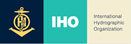 14
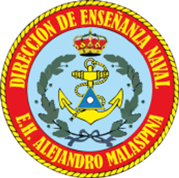 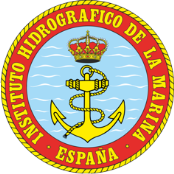 Instituto Hidrográfico de la Marina
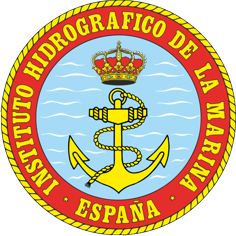 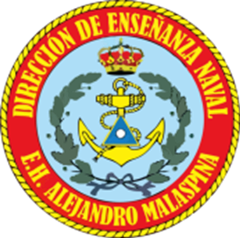 Muchas gracias por su atención
Many thanks for your attention
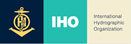 15